Figure 4. Spearman rank-order partial correlation coefficients, controlling for age and gender, between cortical ...
Cereb Cortex, Volume 23, Issue 10, October 2013, Pages 2357–2369, https://doi.org/10.1093/cercor/bhs226
The content of this slide may be subject to copyright: please see the slide notes for details.
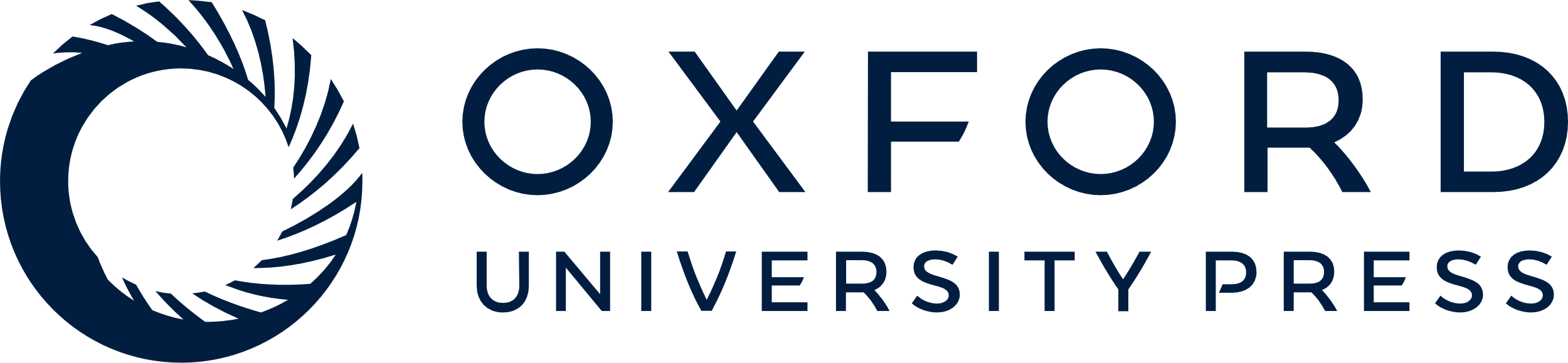 [Speaker Notes: Figure 4. Spearman rank-order partial correlation coefficients, controlling for age and gender, between cortical thickness and 3D LGI in all cortical regions in spina bifida myelomeningocele (SBM) and typically developing (TD) groups. CAC, caudal anterior cingulate; CMF, caudal middle frontal; FP, frontal pole; IC, isthmus cingulate; IP, inferior parietal; IT, inferior temporal; LO, lateral occipital; LOF, lateral orbitofrontal; MOF, medial orbitofrontal; MT, middle temporal; PC, posterior cingulate; PCL, paracentral; PCN, pericalcarine; PH, parahippocampal; POP, parsopercularis; POR, parsorbitalis; PTR, parstriangularis; RAC, rostral anterior cingulate; RMF, rostral middle frontal; SF, superior frontal; SM, supramarginal; SP, superior parietal; ST, superior temporal; STS, superior temporal sulcus; TP, temporal pole; TT, transverse temporal.


Unless provided in the caption above, the following copyright applies to the content of this slide: © The Author 2012. Published by Oxford University Press. All rights reserved. For Permissions, please e-mail: journals.permissions@oup.com]